Feedback Amplifiers
Outline
Introduction
The general feedback structure
Some properties of negative feedback
The four basic feedback topologies
The series-shunt feedback amplifier
The series-series feedback amplifier
The shunt-shunt and shunt-series feedback amplifier
The stability problem
Stability study using bode plot
Frequency compensation
Introduction
It’s impossible to think of electronic circuits without some forms of feedback.
Negative feedback
Desensitize the gain
Reduce nonlinear distortion
Reduce the effect of noise
Control the input and output impedance
Extend the bandwidth of the amplifier
The basic idea of negative feedback is to trade off gain for other desirable properties.
Positive feedback will cause the amplifier oscillation.
The General Feedback Structure
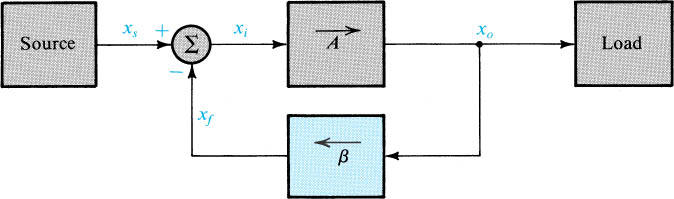 This is a signal-flow diagram, and the quantities x represent either voltage or current signals.
The General Feedback Equation
Closed loop and open loop
Closed loop gain


Feedback factor β
Loop gain Aβ
Amount of feedback (1+ Aβ)
Some Properties of Negative Feedback
Gain desensitivity


Bandwidth extension
Noise reduction
Reduction in nonlinear distortion
The Four Basic Feedback Topologies
Voltage amplifier---series-shunt feedback
	voltage mixing and voltage sampling
Current amplifier---shunt-series feedback
	Current mixing and current sampling
Transconducatnce amplifier---series-series feedback
	Voltage mixing and current sampling
Transresistance amplifier---shunt-shunt feedback
	Current mixing and voltage sampling
The Series-Shunt Feedback Topologies
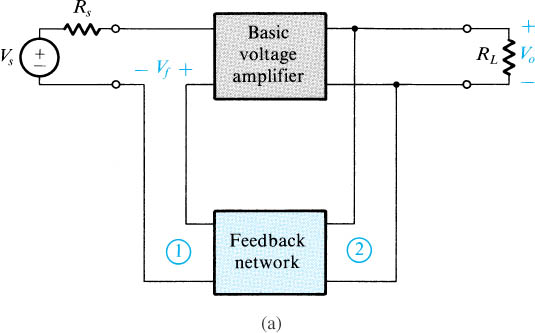 voltage-mixing voltage-sampling (series–shunt) topology
The Amplifier with Series-Shunt Feedback
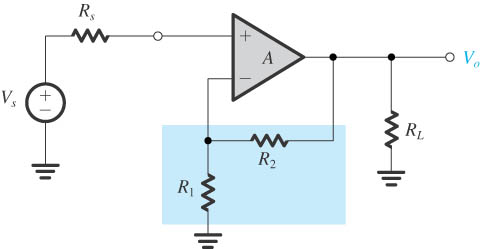 voltage-mixing voltage-sampling (series–shunt) topology
The Shunt-Series Feedback Topologies
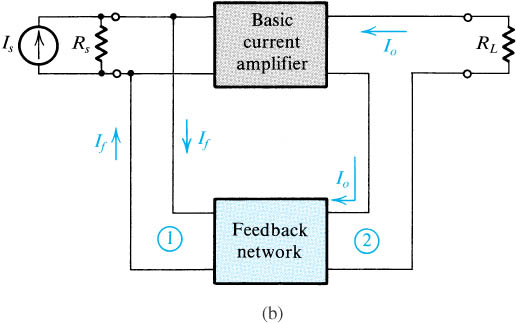 current-mixing current-sampling (shunt–series) topology
The Amplifier with Shunt-Series Feedback
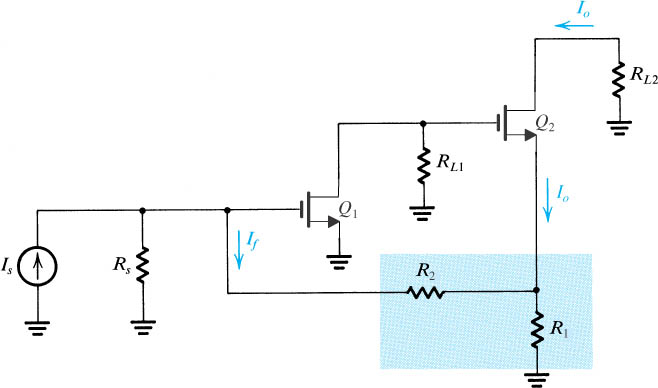 current-mixing current-sampling (shunt–series) topology
The Series-Series Feedback Topologies
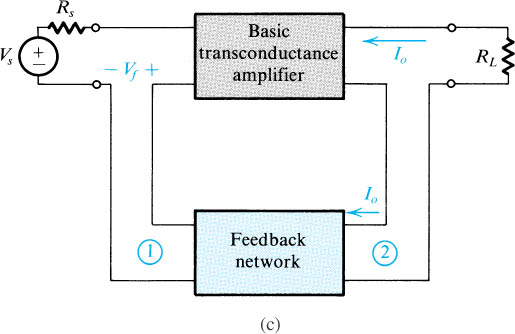 voltage-mixing current-sampling (series–series) topology
The Amplifier with Series-Series Feedback
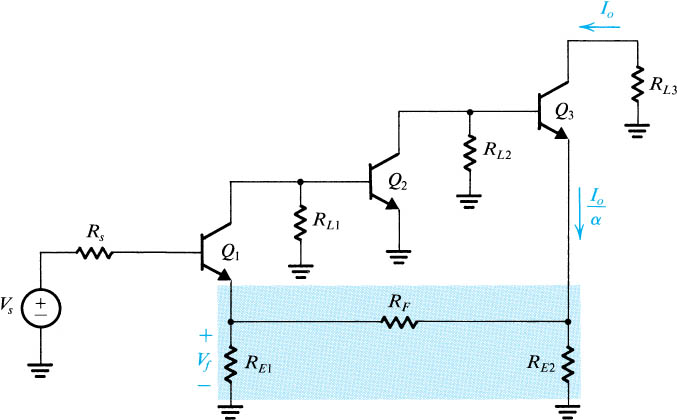 voltage-mixing current-sampling (series–series) topology
The Shunt-Shunt Feedback Topologies
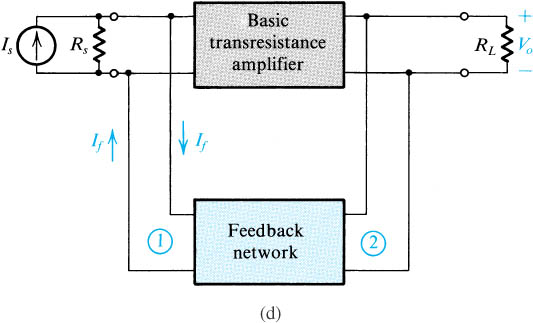 current-mixing voltage-sampling (shunt–shunt) topology
The OP Amplifier with Shunt-Shunt Feedback
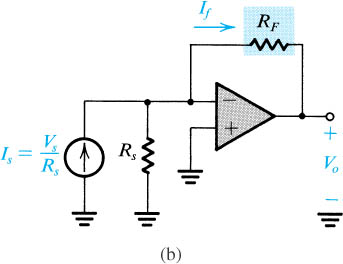 current-mixing voltage-sampling (shunt–shunt) topology
The Series-Shunt Feedback Amplifier
The ideal situation
The practical situation
summary
The Ideal Situation
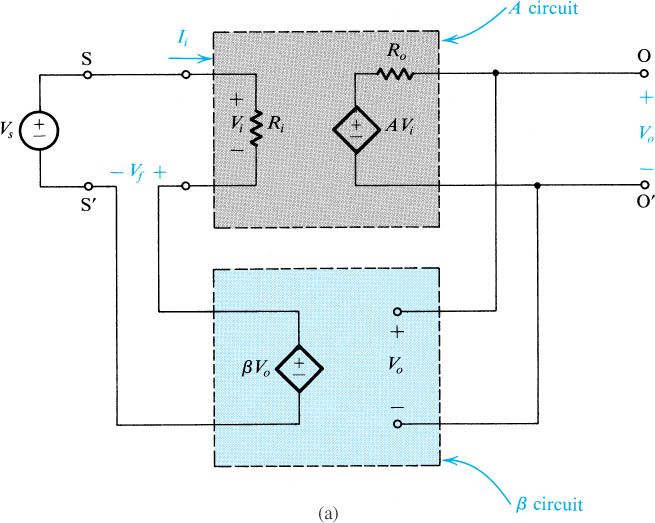 A unilateral open-loop amplifier (A circuit).
An ideal voltage mixing voltage sampling feedback network (β circuit).
Assumption that the source and load resistance have been included inside the A circuit.
The Ideal Situation
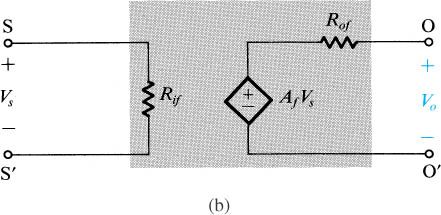 Equivalent circuit.
Rif and Rof denote the input and output resistance with feedback.
Input and Output Resistance with Feedback
Input resistance

	
	In this case, the negative feedback increases the input resistance by a factor equal to the amount of feedback.
Output resistance


	
In this case, the negative feedback reduces the output resistance by a factor equal to the amount of feedback.
The Practical Situation
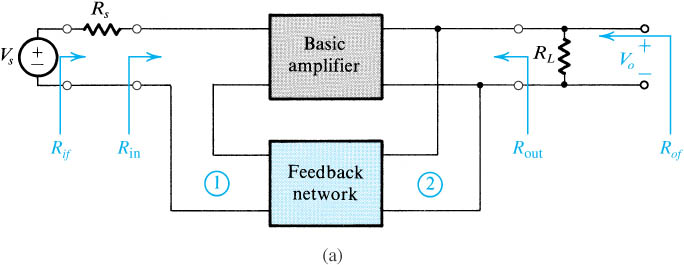 Block diagram of a practical series–shunt feedback amplifier. 
Feedback network is not ideal and load the basic amplifier thus affect the values of gain, input resistance and output resistance.
The Practical Situation
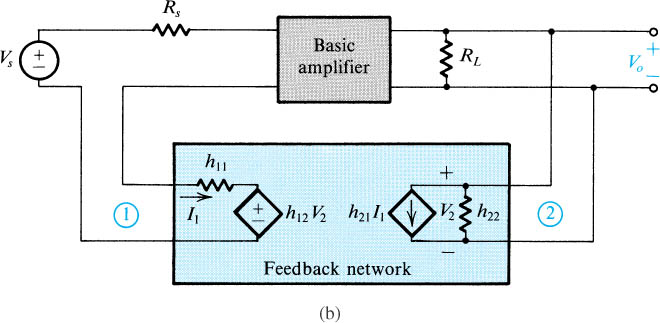 The circuit in (a) with the feedback network represented by its h parameters.
The Practical Situation
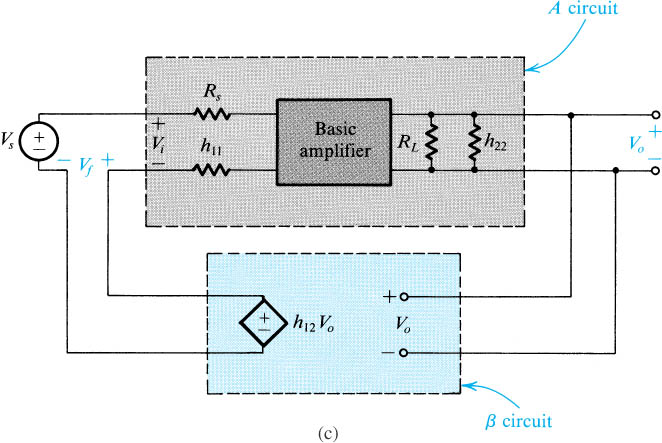 The circuit in (b) with h21 neglected.
The Practical Situation
The load effect of the feedback network on the basic amplifier is represented by the components h11 and h22.
The loading effect is found by looking into the appropriate port of the feedback network while the port is open-circuit or short-circuit so as to destroy the feedback.
If the connection is a shunt one, short-circuit the port. 
If the connection is a series one, open-circuit the port.
Determine the β.
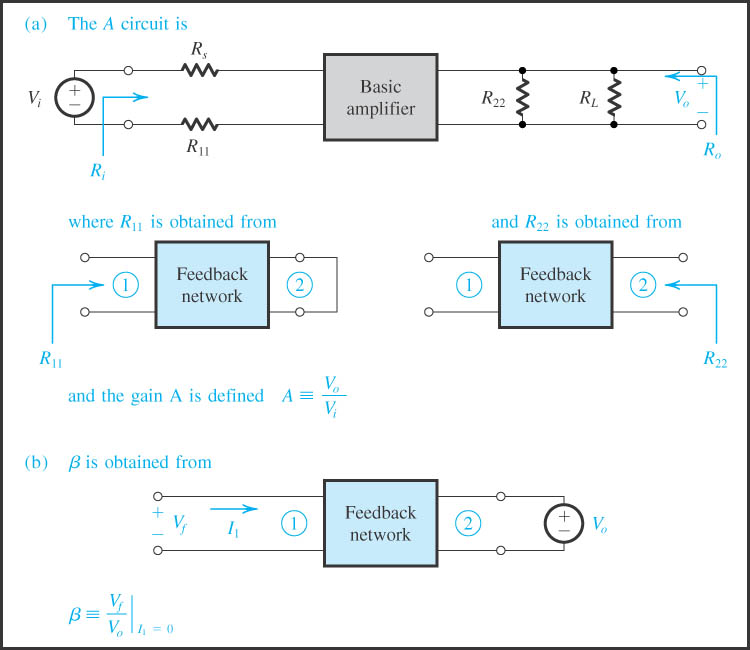 Summary
Ri and Ro are the input and output resistances, respectively, of the A circuit.
Rif and Rof are the input and output resistances, respectively, of the feedback amplifier, including Rs and RL.
The actual input and output resistances exclude Rs and RL.
Example of Series-Shunt Feedback Amplifier
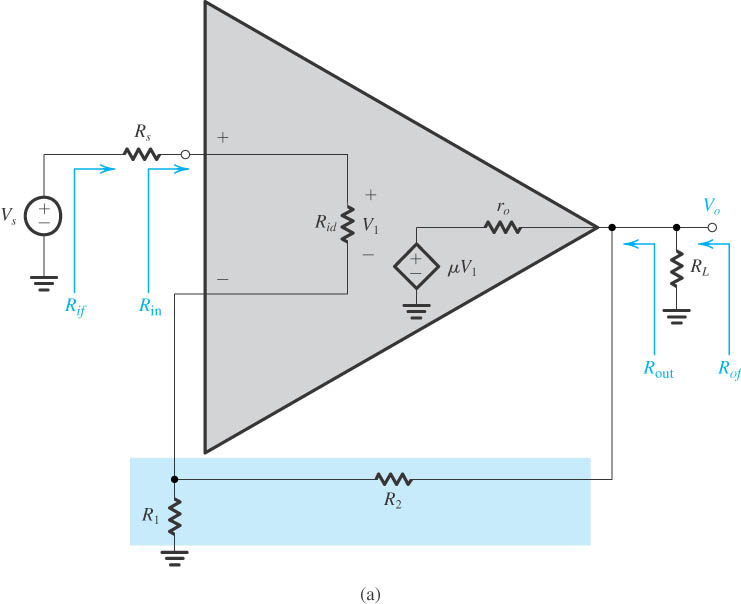 Example of Series-Shunt Feedback Amplifier
Op amplifier connected in noninverting  configuration with the open-loop gain μ, Rid and ro 
Find expression for A, β, the closed-loop gain Vo/Vi , the input resistance Rin and the output resistance Rout
Find numerical values
Example of Series-Shunt Feedback Amplifier
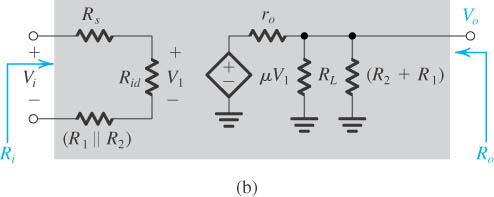 Example of Series-Shunt Feedback Amplifier
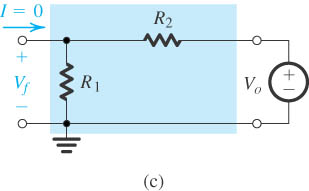 The Series-Series Feedback Amplifier
The ideal situation
The practical situation
summary
The Ideal Situation
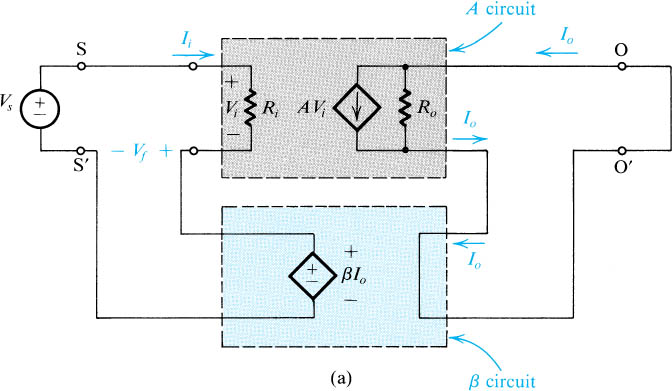 Trans conductance gain
The Ideal Situation
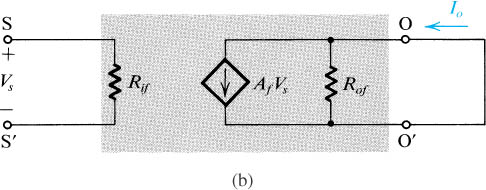 Tranresistance feedback factor
Input and Output Resistance with Feedback
Input resistance

	
	In this case, the negative feedback increases the input resistance by a factor equal to the amount of feedback.
Output resistance


	In this case, the negative feedback increases the output resistance by a factor equal to the amount of feedback.
The Practical Situation
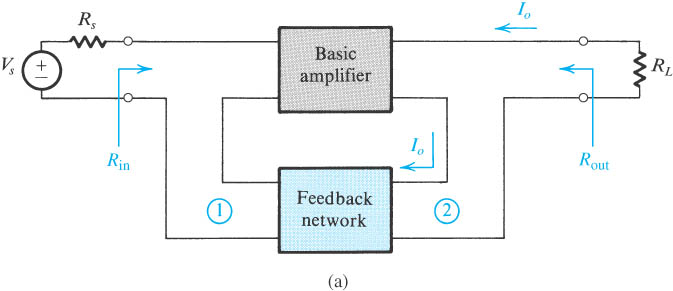 Block diagram of a practical series–series feedback amplifier.
Feedback network is not ideal and load the basic amplifier thus affect the values of gain, input resistance and output resistance.
The Practical Situation
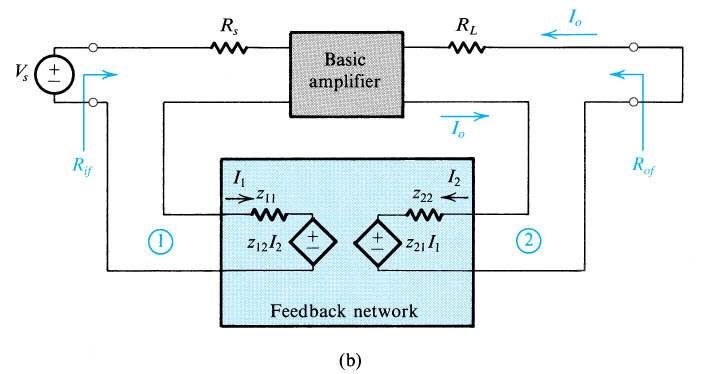 The circuit of (a) with the feedback network represented by its z parameters.
The Practical Situation
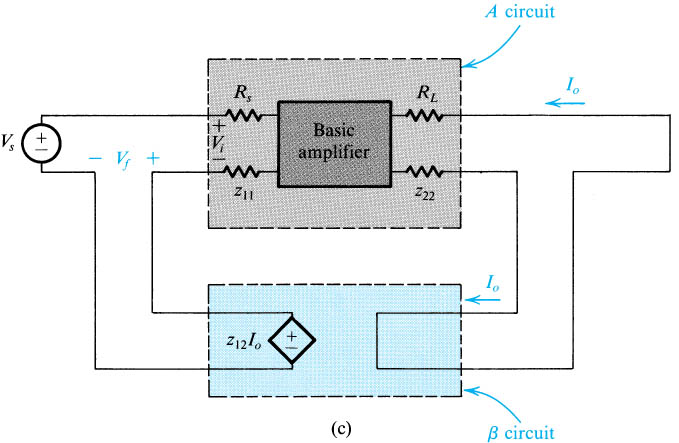 A redrawing of the circuit in (b) with z21 neglected.
The Practical Situation
The load effect of the feedback network on the basic amplifier is represented by the components Z11 and Z22.
Z11 is the impedance looking into port 1 of the feedback network with port 2 open-circuited.
Z22 is the impedance looking into port 2 of the feedback network with port 1 open-circuited.
Determine the β.
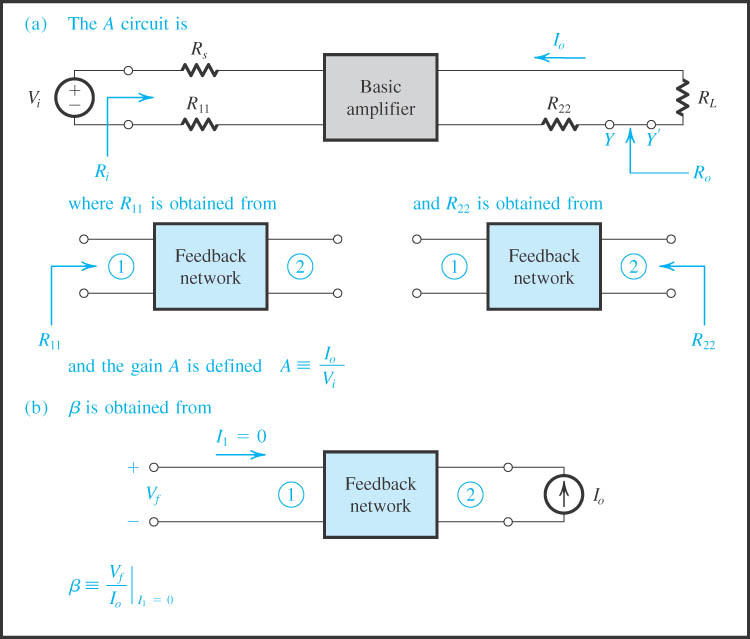 Summary
Ri and Ro are the input and output resistances, respectively, of the A circuit.
Rif and Rof are the input and output resistances, respectively, of the feedback amplifier, including Rs and RL.
The actual input and output resistances exclude Rs and RL.
Example of Series-Series Feedback Amplifier
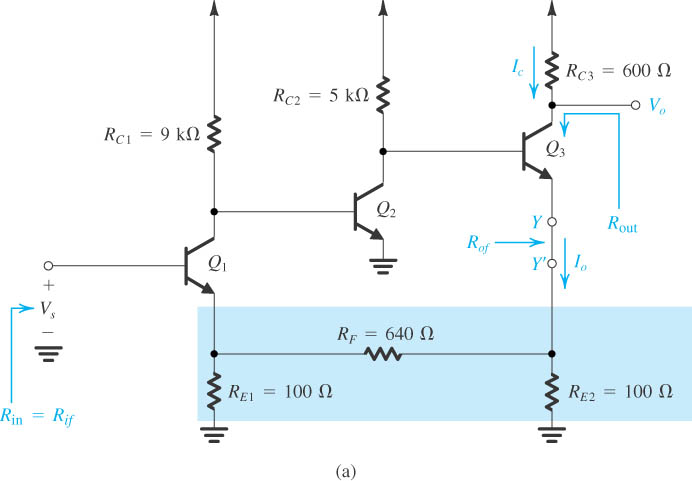 Example of Series-Series Feedback Amplifier
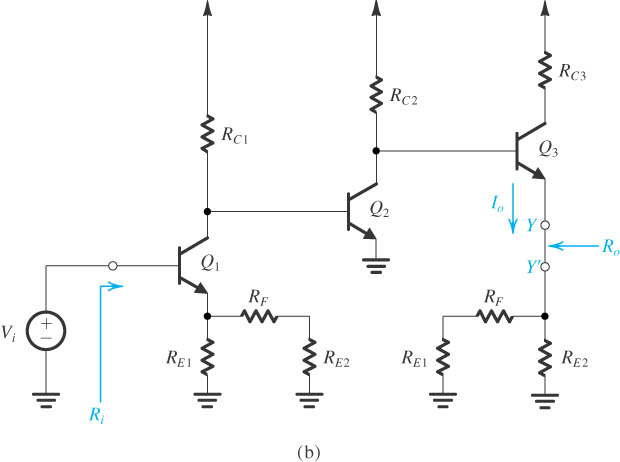 Example of Series-Series Feedback Amplifier
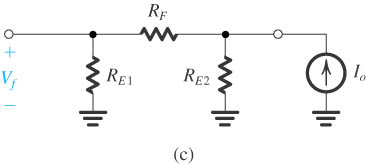 Example of Series-Series Feedback Amplifier
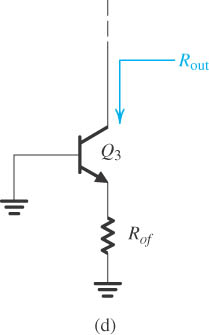 The Shunt-Shunt and Shunt-Series Feedback Amplifiers
Study by yourselves
Important notes:
Closed-loop gain
Feedback factor
Load effect
Summary 
example
The Stability Problem
Closed-loop transfer function is similar to the one of the middle band gain.
The condition for negative feedback to oscillate
Any right-half-plane poles results in instability.
Amplifier with a single-pole is unconditionally stable.
Amplifier with two-pole is also unconditionally stable.
Amplifier with more than two poles has the possibility to be unstable.
Stability study using bode plot
The Definitions of the Gain  and Phase margins
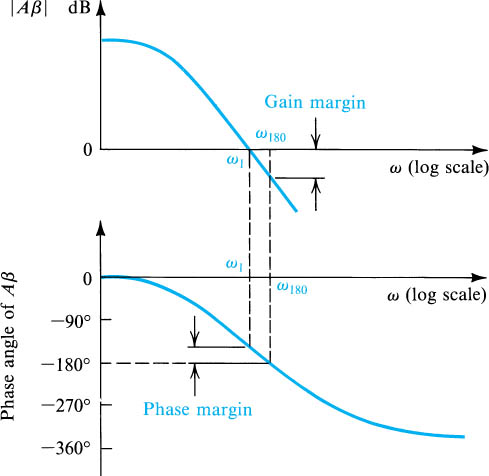 Gain margin represents the amount by which the loop gain can be increased while stability is maintained.
Unstable and oscillatory
Stable and non-oscillatory 
Only when the phase margin exceed 45º or gain margin exceed 6dB, can the amplifier be stable.
Stability analysis using Bode plot of |A|
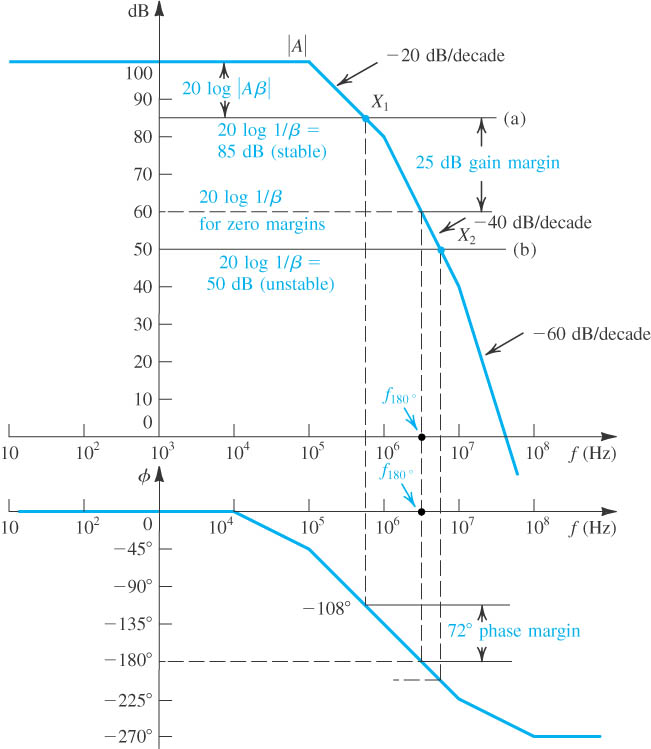 Stability Analysis Using Bode Plot of |A|
Gain margin and phase margin
The horizontal line of inverse of feedback factor in dB.
A rule of thumb:
	The closed-loop amplifier will be stable if the 20log(1/β) line intersects the 20log|A| curve at a point on the –20dB/decade segment.
The general rule states:
	At the intersection of 20log[1/ | β (jω)| ] and 20log |A(jω)|  the difference of slopes should not exceed 20dB/decade.
Frequency Compensation
The purpose is to modifying the open-loop transfer function of an amplifier having three or more poles so that the closed-loop amplifier is stable for any desired value of closed-loop gain.
Theory of frequency compensation is the enlarge the –20dB/decade line.
Implementation
Capacitance Cc added
Miller compensation and pole splitting
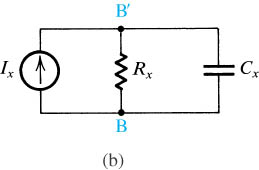 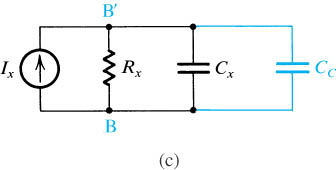 Frequency Compensation
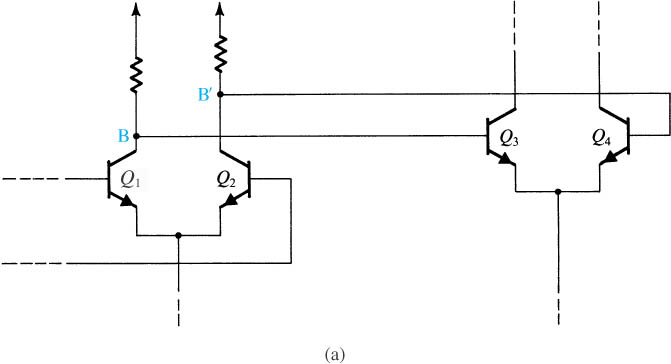 Two cascaded gain stages of a multistage amplifier. 
Equivalent circuit for the interface between the two stages in (a). 
Same circuit as in (b) but with a compensating capacitor CC added.
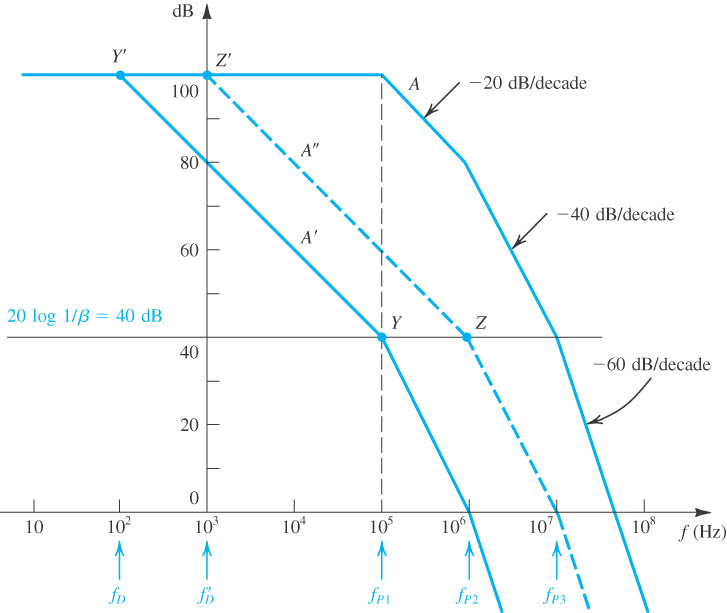 Frequency compensation for b = 10-2. The response labeled A¢ is obtained by introducing an additional pole at fD. The A² response is obtained by moving the original low-frequency pole to f ¢D.
Frequency Compensation
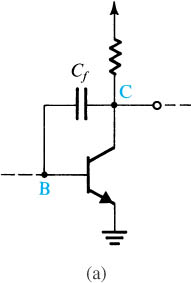 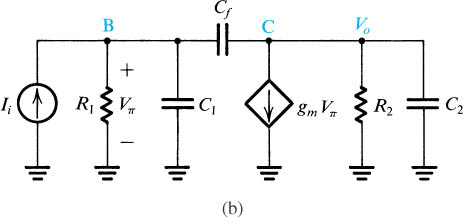 A gain stage in a multistage amplifier with a compensating capacitor connected in the feedback path
An equivalent circuit.